Педагогическое проектирование условий развития познавательно-исследовательской и проектной деятельности детей дошкольного и младшего школьного возраста
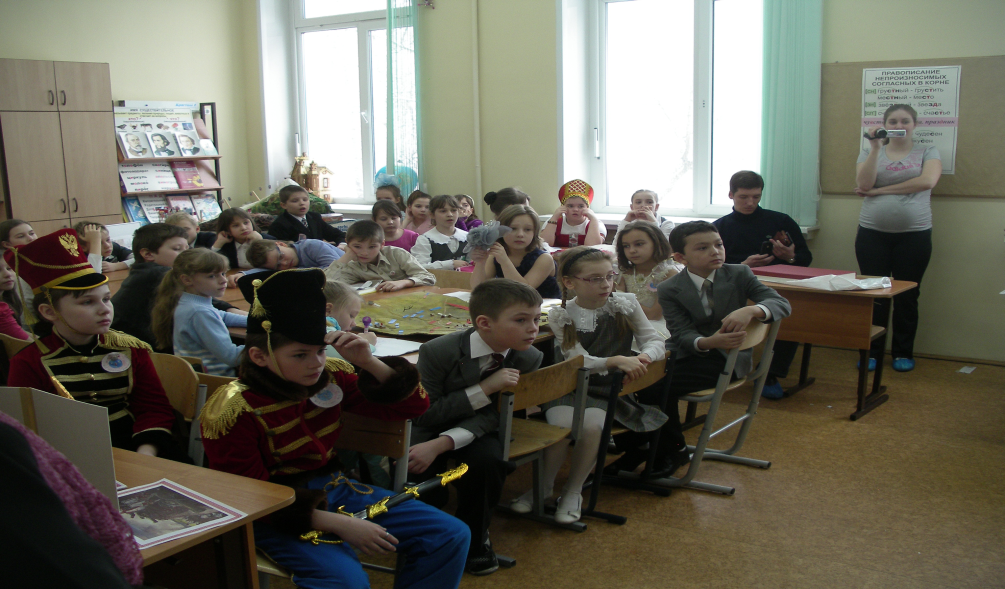 Кларина  Любовь Матвеевна
Общая схема  педагогического проекта
Деятельность по реализации замысла педагогического проекта
Деятельность по развитию  
семейно-педагогической со-бытийной общности как субъекта образования и развития детей
Развитие субъектного опыта детей по отношению к разным видам детской деятельности (для детских садов), к учебной деятельности (включая проектную и исследовательскую) и поведению (для  начальной школы)
Приобщение детей к культуре, накопленной человечеством
Приобщение к общечеловеческим ценностям («Добро», «Любовь», «Красота», «Истина», «Здоровье» , «Самостоятельность», «Активность» ,»Инициативность» и т.д.)
Освоение средств  и способов взаимодействия с миром (его познания, преобразования, общения с ним)
Развитие собственной профессиональной субъектности (профессиональной позиции и позиционной деятельности)
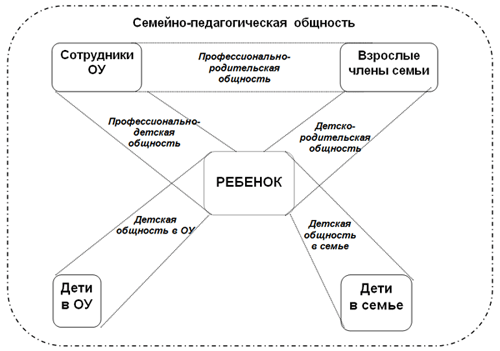 Психолого-педагогические условия введения детей дошкольного и младшего школьного возраста в культуру исследовательской деятельности
Психолого-педагогические условия, способствующие развитию исследовательской позиции ребенка  - 
это условия, стимулирующие стремление, мотивацию детей исследовать окружающий мир 
("Хочу!" и "Буду!").
Психолого-педагогические условия, способствующие освоению детьми способов исследовательских действий    ("Могу!"):

  процедур  исследовательской деятельности;

 средств и способов познания.
.
Развитие познавательно- исследовательской и проектной деятельности. 
Схема педагогического проекта
Деятельность  по  реализации замысла  педагогического проекта, направленного на создание условий для развития познавательно-исследовательской и проектной деятельности детей дошкольного и младшего школьного возраста
Деятельность по созданию условий для становления и развития семейно-педагогической со-бытийной общности исследовательской и \ или проектной направленности
Деятельность по созданию условий для приобщения детей к проектной и исследовательской культуре
Деятельность по созданию условий для развития у дошкольников субъектного опыта исследовательской и проектной деятельности
Деятельность по созданию условий для становления и развития у детей субъектной позиции по отношению к познавательно-исследовательской и проектной деятельности  и их предпосылок - соответствующих способностей к саморазвитию, самоопределению, смыслообразованию, рефлексии
Деятельность по созданию условий для  освоения детьми  структур, средств  и способов  познавательно-исследовательской и проектной деятельности
Деятельность по развитию собственной профессиональной субъектности (профессиональной позиции и позиционной деятельности), профессионализма педагога, необходимого для реализации намеченного педагогического проекта
Структура проведения исследования включает:
   видение проблемы исследования и 
   постановку цели, 
   построение гипотез, 
   отыскание способов их проверки,  
   разработку плана и осуществление этой проверки,
   анализ результатов, 
   умозаключения и выводы,
   рефлексию проделанного, 
   определение сфер и границ  применения результатов исследования.